因信称义(6）
Righteousness through faith

（罗马书1-5章）
罗马书第三章 Romans 3
20 所以凡有血气的，没有一个因行律法能在神面前称义，因为律法本是叫人知罪。  
20 Therefore by the deeds of the law there shall no flesh be justified in his sight: for by the law is the knowledge of sin.
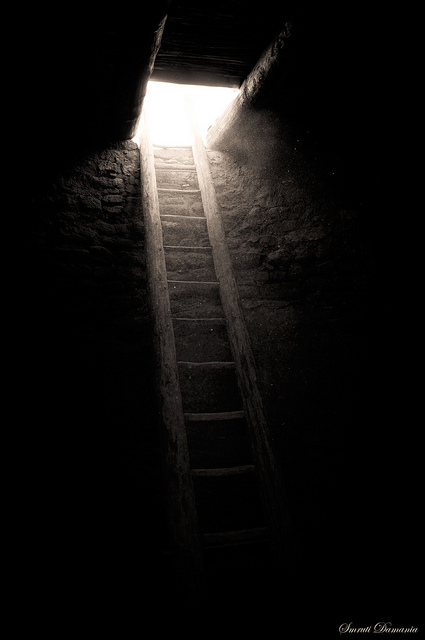 罗马书第三章 Romans 3
20 所以凡有血气的，没有一个因行律法能在神面前称义，因为律法本是叫人知罪。  
20 Therefore by the deeds of the law there shall no flesh be justified in his sight: for by the law is the knowledge of sin.
不同的反应
干了也是白干！
干了还不如不干！
那我就什么也不干！
那还不如去干坏事！
加 3:24 这样，律法是我们训蒙的师傅，引我们到基督那里，使我们因信称义。
罗马书第三章 Romans 3
21 但如今，神的义在律法以外已经显明出来，有律法和先知为證：
21 But now the righteousness of God without the law is manifested, being witnessed by the law and the prophets;
相关概念
律法是神对按自己的形象和样式所造之人的要求（所以是对神自己生命的描述）
福音（本乎恩因着信的救恩）才是神让人达到祂要求的方法
罗马书第三章 Romans 3
22 就是神的义，因信耶稣基督加给一切相信的人，并没有分别。
22 Even the righteousness of God which is by faith of Jesus Christ unto all and upon all them that believe: for there is no difference:
相关概念
律法要求人达到神的标准（慈爱公义圣洁的性情、思想、行为等等）
在恩典下，神通过基督替人达到祂的要求
新约的真信心= 基督的信心+人的相信
罗马书第三章 Romans 3
23 因为世人都犯了罪，亏缺了神的荣耀； 24 如今却蒙神的恩典，因基督耶稣的救赎，就白白的称义。 23 For all have sinned, and come short of the glory of God; 24 Being justified freely by his grace through the redemption that is in Christ Jesus:
相关概念
恩典是神通过基督成就的，与人的好坏及信心毫无关系
神通过基督已经称所有人为义，但每个人需要相信才能领受义（成为自己的、实际地经历到）
罗马书第三章 Romans 3
25 神设立耶稣作挽回祭（或译为施恩座），是凭着耶稣的血，藉着（人的）信，要显明神的义；因为他用忍耐的心宽容人先时所犯的罪，25 Whom God hath set forth to be a propitiation through faith in his blood, to declare his righteousness for the remission of sins that are past, through the forbearance of God;
相关概念
神通过基督已经称所有人为义，但每个人需要相信才能领受义（成为自己的、实际地经历到）
新约的真信心 = 基督的信心+人的相信
罗马书第三章 Romans 3
26 好在今时显明他的义，使人知道他自己为义，也称信耶稣的人为义。 
26 To declare, I say, at this time his righteousness: that he might be just, and the justifier of him which believeth in Jesus.
相关概念
神通过基督已经称所有人为义，但每个人需要相信才能领受义（成为自己的、实际地经历到）
新约的真信心 = 基督的信心+人的相信
罗马书第三章 Romans 3
27 既是这样，那里能夸口呢？没有可夸的了。用何法没有的呢？是用立功之法么？不是，乃用信主之法。
27 Where is boasting then? It is excluded. By what law? of works? Nay: but by the law of faith.
相关概念
恩典基于基督用信心成就的救恩，人的信心只是用来领受恩典
律法之下人的“好”是基于自己的功德，必然让人自夸
恩典之下人的好是基于基督的救恩，人毫无可夸
罗马书第三章 Romans 3
28 所以（有古卷：因为）我们看定了：人称义是因着信，不在乎遵行律法。
28 Therefore we conclude that a man is justified by faith without the deeds of the law.
相关概念
神通过基督已经称所有人为义，但每个人需要相信才能领受义（成为自己的、实际地经历到）
新约的真信心 = 基督的信心+人的相信
真信心带出神的生命
罗马书第三章 Romans 3
29 难道神只作犹太人的神么？不也是作外邦人的神么？是的，也作外邦人的神。
29 Is he the God of the Jews only? is he not also of the Gentiles? Yes, of the Gentiles also:
相关概念
律法必定造成人的分门别类
只有恩典才消除人与人之间的不平等
恩典之下并不是没有个体的区别，只是每个个体成为无限丰富之基督的表达
罗马书第三章 Romans 3
30 神既是一位，他就要因信称那受割礼的为义，也要因信称那未受割礼的为义。31 这样，我们因信废了律法么？断乎不是！更是坚固律法。30 Seeing it is one God, which shall justify the circumcision by faith, and uncircumcision through faith.31 Do we then make void the law through faith? God forbid: yea, we establish the law.
相关概念
罗 2:11 因为神不偏待人。 
新约的真信心 = 基督的信心+人的相信
真信心带出神的生命（基督自己），就是律法的根本